Kapitel 10: Global og regional ulighed
Ulighedens mange ansigter – perspektiver på social ulighed af Jakob Glenstrup Jensby og Peter Brøndum
Dagsorden
Global ulighed og de 3 concept-uligheder
Globalisering, vagabond og turist
Hvad er HDI?
Regionernes indplacering på den gamle og nye ulighedsakse
Kuznets-kurve (omvendt U og N)
Forklaringer på ulighed
De 3 concept-uligheder
Branko Milanovic og de tre concept-uligheder

Concept 1-ulighed: bygger på gennemsnitsindkomst ved hvert land. Herefter stilles hvert enkelt land op på en række for at kunne beregne den globale gini-koefficient. 

Concept 2-ulighed: igen landets gennemsnitsindkomst dog også landets befolkningsstørrelse i beregning af global ulighed.

Concept 3-ulighed: Folks individuelle indkomster – her stilles hele klodens befolkning op på en række efter indkomst, uanset hvilket land de kommer fra.
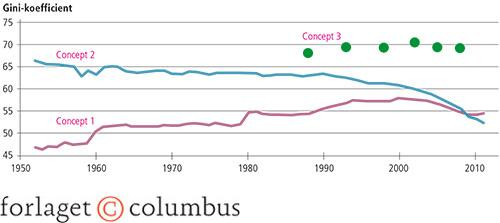 Globalisering, vagabonden og turisten
Globaliseringsoptimister, pessimister og skeptikere (se H. Branner Global Politik 2.udgave s.161 )
Zygmunt Bauman taler om henholdsvis vagabonden og turisten som to typer, der tydeligt viser sig i denne globaliseringens tidsalder
Globaliseringens former
Økonomisk globalisering
Kulturel globalisering 
Politisk globalisering
HDI står for Human Development Index og er en måde til at opgøre det enkelte lands økonomiske og velfærdsmæssige niveau
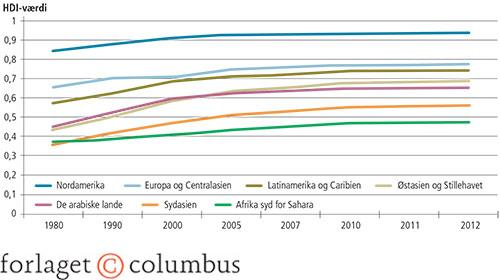 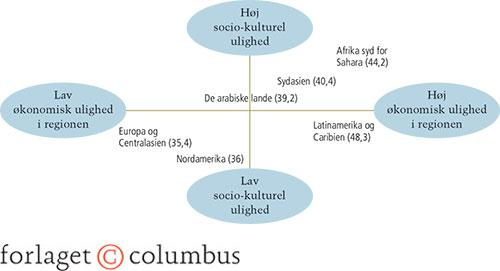 Simon Kuznets –kurve (omvendte U)
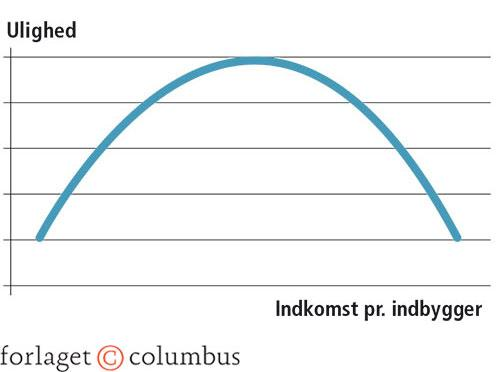 Simon Kuznets kurve – (fra omvent U til N)
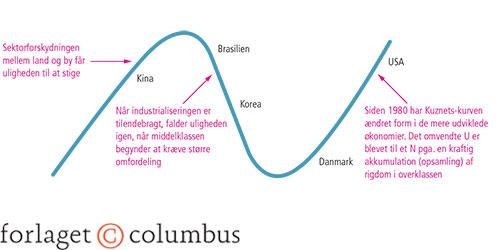 Forklaring på Ulighed
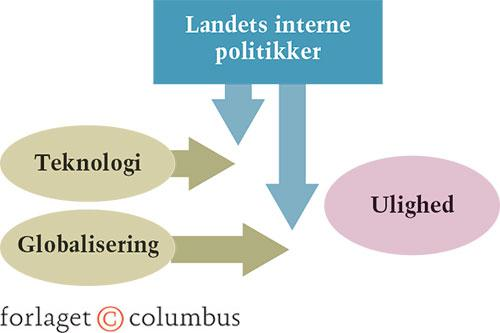 Landets interne politikker over for globalisering og teknologi
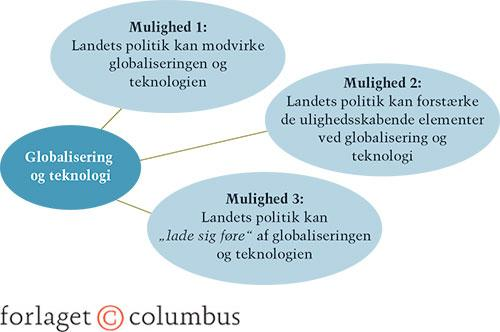